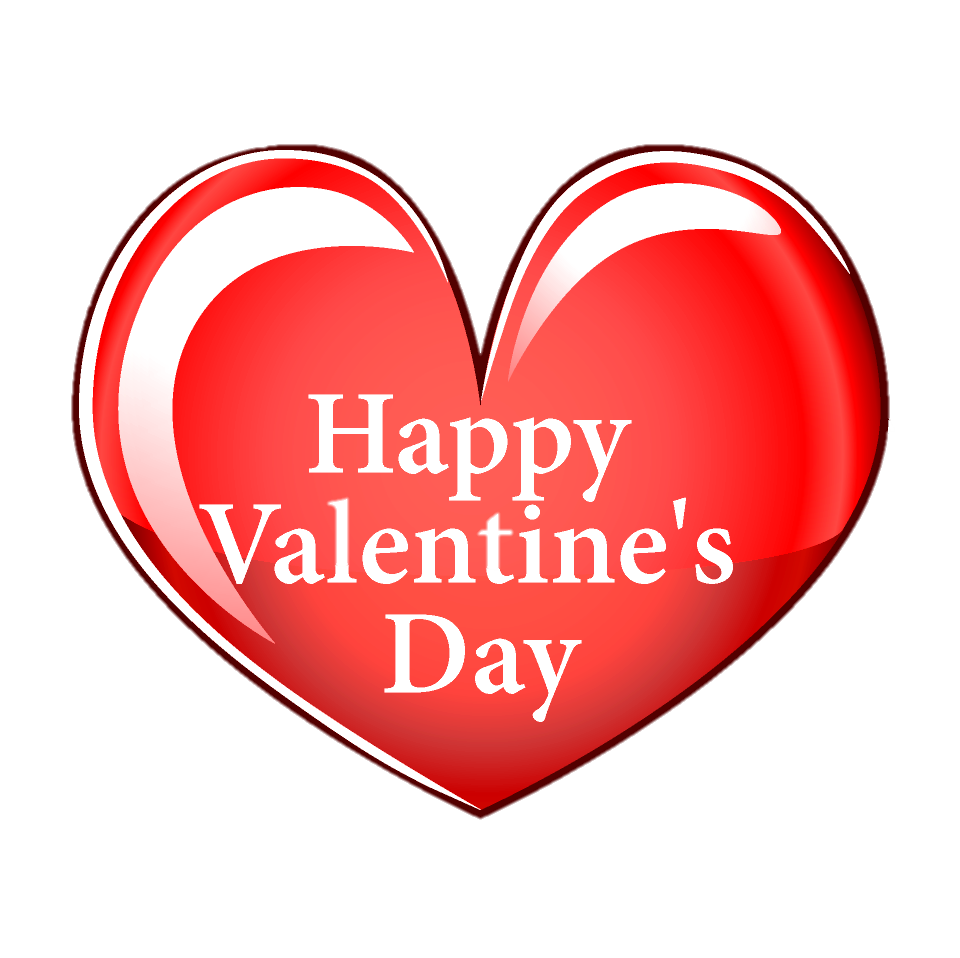 チョコっとラブ
チョコっとラブ
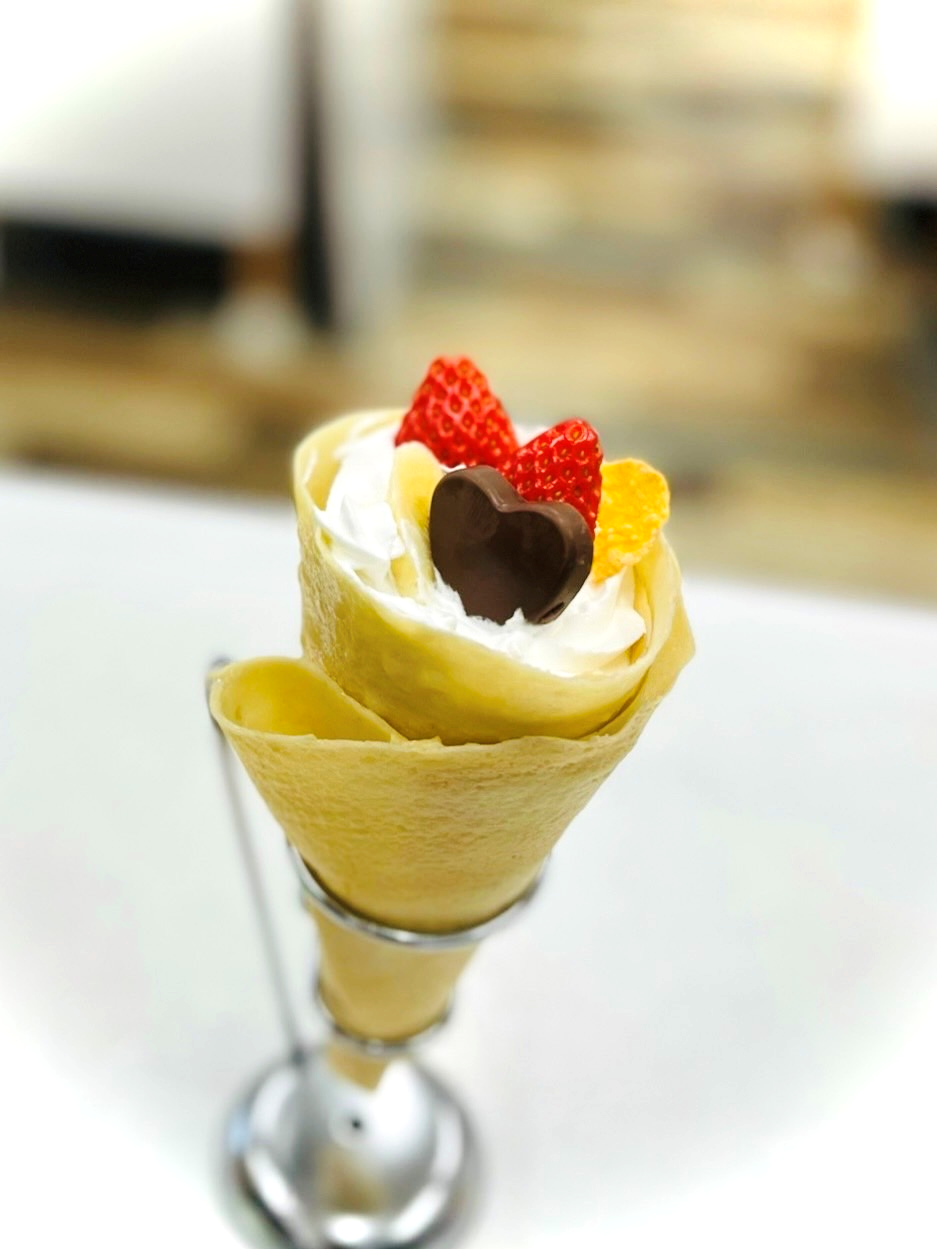 ７５０円
７５０円
チョコ
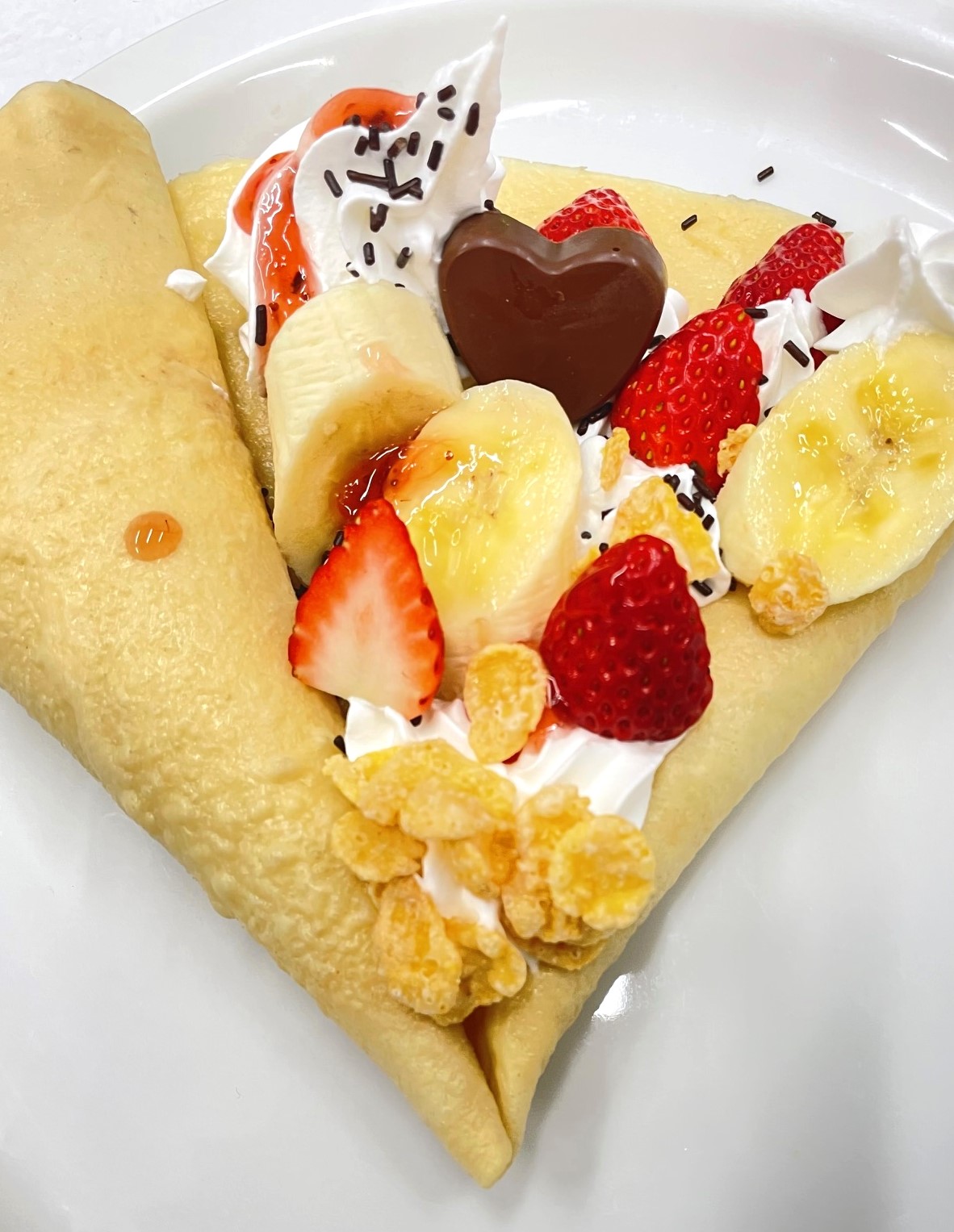 ホイップ
いちご
バナナ
コーンフレーク
♡チョコ
写真はイメージです
いちごソース
２月１２・１３・１４日の限定販売
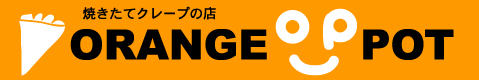